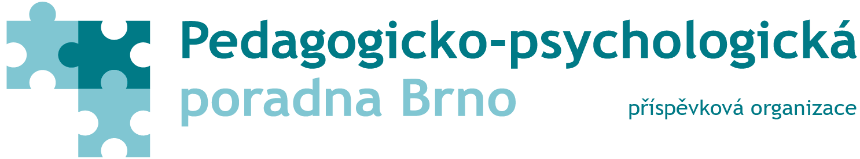 Metodická schůzka
 s výchovnými poradci ZŠ
24. 10. 2024			    13:00 – cca 16:00 hod.
1
Úvodem…
místo setkání – SŠ a G Pionýrská 
 info k programu (prohlídka školy + seminář)

Vstup PPP
 co  nového u nás v PPP (změny pracovníků, stěhování pracoviště Hybešova na počátku roku 2025)
 co nás trápí: (dlouhé termíny k pozvání, nedostatek pracovníků aj.)
 co se daří: (OP JAK pro malé školy – ŠP a ŠSpP, přijetí nových prac. za odcházející)
 co se chystá v poradenství (plány MŠMT – snížení počtu OŠD atd.)
 výzvy a příležitosti (chystané stěhování prac. Hybešova na ul. Purkyňova 71/99); vzhledem k počtu žádanek na jednotl.pracoviště a změnám úvazků některých kolegyň – nutnost přerozdělení pracovníků, kteří mají školy v péči.
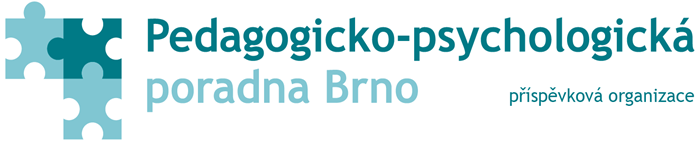 2
Sdělení ke spolupráci PPP a škol
https://www.detskaneurologie.cz/aktuality/ppp-a-neurologicka-vysetreni-souhrn-problematiky-a-stanovisko-sdn-707

indikované doporučování k odbornému vyšetření, konzultaci - přes obvodního dětského lékaře

ŠPZ/PPP nastavují PO vzhledem k funkčním dopadům těchto onemocnění, stanovovat diagnózu a léčit má lékař, příp. klinický psycholog.)
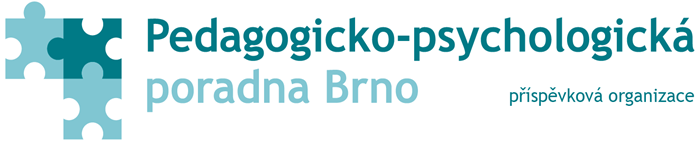 3
Spolupráce s PPP
Případové konference, kde výsledkem je návštěva PPP – zvážit přizvat pracovníka PPP. 

Podpůrná opatření – „ s financemi“ - vyhodnocení a odeslání formulářů do PPP
ŠD posílat/předat ZZ 
 - záleží, zda škola ví, že je realizováno vyšetření
 -  nastavení  PO 1.st.
Vybraná meziroční statistika činnosti
… a přání na závěr:
Ať se vám všem daří dělat to, 
co vás baví a jste v tom úspěšní!